Злокачественные новообразования являются одной из важнейших медико-социальных проблем современного общества. Ежегодно в России регистрируется около 600 тыс. больных с впервые  жизни установленным диагнозом злокачественного новообразования. По данным ВОЗ, в мире ежегодно регистрируется около 9 млн. новых случаев онкологических заболеваний. В настоящее время ЗНО занимают 2 место по причинам смертности населения РФ, уступая лишь сердечно-сосудистым заболеваниям .
Задача современного здравоохранения – несмотря на рост заболеваемости, сдерживать смертность.
Каприн А.Д., Старинский В.В., Петрова Г.В. 2018
структура заболеваемости ведущими формами ЗНО населения Вологодской области в 2017 г. (без кожи), %
Каприн А.Д., Старинский В.В., Петрова Г.В. 2018
Каприн А.Д., Старинский В.В., Петрова Г.В. 2016, 2017, 2018
Структура заболеваемости        по локализациям
(абсолютные значения)
2017 год
[Speaker Notes: На данном слайде представляем вашему вниманию структуру заболеваемости по основным локализациям в прошедшем году. По цветам: голубой–без изменений, зеленый – уменьшилось число случаев ЗНО, красный – имеется  рост. «Лидеры» в структуре заболеваемости не поменялись. По прежнему на первом месте новообразования кожи с меланомой(- 53 случая, в сравнении с 2016г. ), на втором – молочная железа (-14 случаев), на третьем –легкие (+71 случаев). Увеличение заболеваемости отмечается так же по таким локализациям, как предстательная железа + 69 случаев, печень +27 случаев, глотка, шейка матки (+ 11 случаев).]
Структура смертности по локализациям
(абсолютные значения)
2017 год
[Speaker Notes: В структуре смертности в 2017 году первые два места, как и в прошлом году, занимают легкие, желудок. На третье место переместился рак прямой кишки, до этого третье место занимала ободочная кишка. Обращает на себя внимание резкое увеличение показателя смертности от лейкозов, лимфом и предстательной железы + по 30 случаев, мочевого пузыря +29 случаев, ободочная кишка+17 случаев и рака  гортани+ 12 случаев. Отмечается снижение смертности по раку поджелудочной железы -50 случаев, желудка -36 случаев, печени-6 случаев, трахеи и легкого всего на 4 случая.]
Морфологическая Верификация
[Speaker Notes: Верификация диагноза в области по-прежнему высокая, составляет 92,5%, показатели РФ и СЗФО на том же уровне.]
Выявление в 1-2 ст. (%)
ВО – 54,2 
СЗФО- 53,9
РФ – 55,6
[Speaker Notes: Еще одним индикатором, отражающим эффективность работы МО было выявление ЗНО в ранних стадиях. Первые три места по данному показателю занимают Усть-Кубинская ЦРБ, г. Череповец и Череповецкая ЦРБ . На последних строчках, уже традиционно в этом году – Харовская, Кич-Городецкая и Бабаевская ЦРБ.]
Запущенность (%).
Запущенность (%)
ВО – 20,3
РФ – 20,2
[Speaker Notes: Связанный с предыдущим показателем показатель запущенности. Обращают на себя внимание те районы, которые имеют низкий показатель активной выявляемости. Именно они должны настораживать при рассмотрении показателя запущенности. Это такие районы, как Вашкинский, Харовский и Кадуйский.]
Показатели службы 11 месяцев 2017, 2018 г.г.
Структура онкологической службы Вологодской области( взрослое население)
Хоспис
Обеспеченность врачами онкологами 2,36 на 100 000 населения (в 2 раза ниже РФ)
Проблемы
« Кадры решают все»
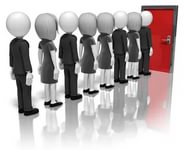 Проблемы
Материально – техническая база
медицинское оборудование для проведения лучевой терапии « морально» устарело (длительные периоды простоя)
не хватает оборудования для выполнения высокотехнологичных методов обследования и лечения (хирургические стойки, оборудование для патологоанатомического отделения,  КТ и МРТ)
дефицит площадей, в том числе и для 
   размещения пациентов
Проблемы
Профилактика злокачественных новообразований

популяризация ЗОЖ
отказ от курения
борьба с ожирением и т.д.
Проблемы
Низкая эффективность диспансеризации

Отсутствие целевых групп
Недостаточный охват населения(« мнимые» отказы пациентов от проведения диагностических обследований)
Скрининговые мероприятия  малоэффективны
Отсутствует контроль качества диспансеризации
Проблемы
Ранняя диагностика
Отсутствие онконастороженности у врачей первичного звена
Формальный подход к образовательным программам( вебинары, семинары и т.д.)
Отсутствие на первичном звене санитарно-просветительной работы
Низкий охват осмотрами  групп высокого риска( диспансерное наблюдение)
Проблема
Обследование и лечение
Отсутствие в области дорогостоящих методов обследования( ПЭТ) и стереотаксическая лучевая терапия
Тариф ОМС не всегда покрывает затраты по лечение больного
Ограничение в лечении больных по дорогостоящим КСГ
Постоянные перебои с поставками противоопухолевых препаратов российскими производителями
Проблема
Сбор информации о заболеваемости и смертность больных со злокачественными новообразованиями (КАНЦЕР-РЕГИСТР);
Ограниченная доступность сведений об онкологических больных из ЛПУ области
Несвоевременное предоставление информации
Отсутствие доступа к базе данных органов ЗАГС для своевременного учета умерших от ЗНО, а так же умерших от неонкологических причин, состоящих в канцер-регистре
Отсутствие кадров и низкая заработная плата врачей-статистиков.
Пути решения
Создание единой сети онкологической службы Вологодской области (с подчинение головному учреждению БУЗ ВО Вологодский областной онкологический диспансер)
Реализация региональной программы «Борьба с онкологическими заболеваниями»
 Подготовка кадров для онкологической службы (из числа студентов 6 курса  в «целевой ординатуре»)
Разработка мер социальной поддержки молодым специалистам (служебное жилье, «льготная ипотека»)
Пути решения
Своевременная коррекция объемов медицинской помощи и коэффициентов уровня оказания медицинской помощи для онкологического диспансера
Взаимодействие департамента здравоохранения и ТФОМС по вопросам  определения тарифа на территории Вологодской области на телемедицинские консультации, скриниговые исследования по раку шейки матки( жидкостная цитология)
Проведение аудита профилактической составляющей системы оказания медицинской помощи населению региона.
Усиление административного контроля за качеством  и необходимым объемом медицинских услуг, выполняемых при проведении профилактических мероприятий, а также за полнотой охвата населения.
Активизация межведомственного взаимодействия по профилактике ЗОЖ.
Пути решения
Положительное решение вопроса строительства « пристройки»  между корпусами БУЗ ВО Вологодский областной онкологический диспансер( с целью решения вопроса нехватки площадей)
Строительство Хосписа  в Вологодской области.
Спасибо за внимание